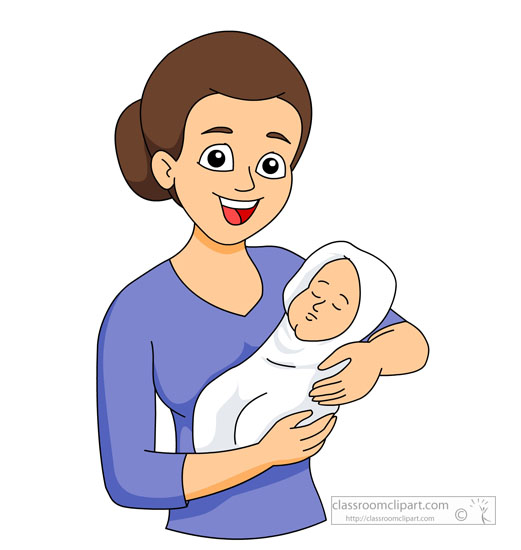 mother
.
.
.
.
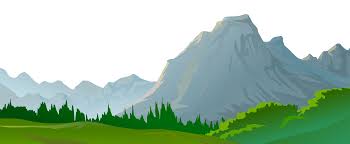 mountain
.
.
.
.
.
.
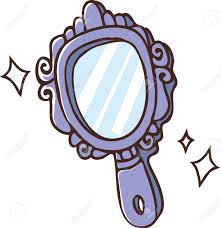 mirror
.
.
.
.
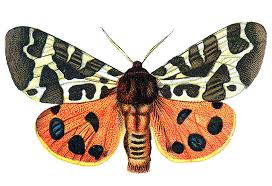 moth
.
.
.
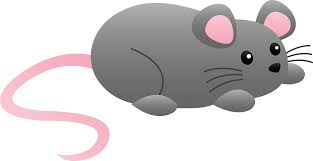 mouse
.
.
.
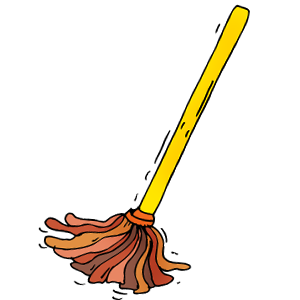 mop
.
.
.
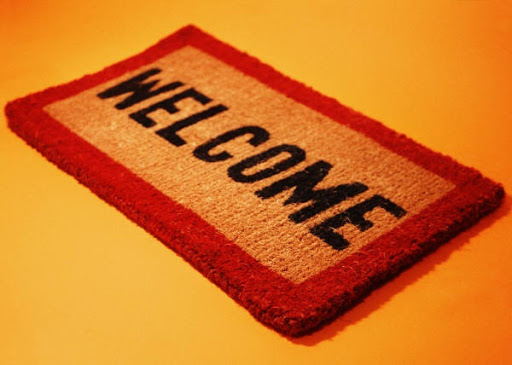 mat
.
.
.
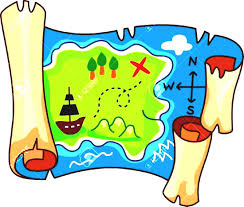 map
.
.
.
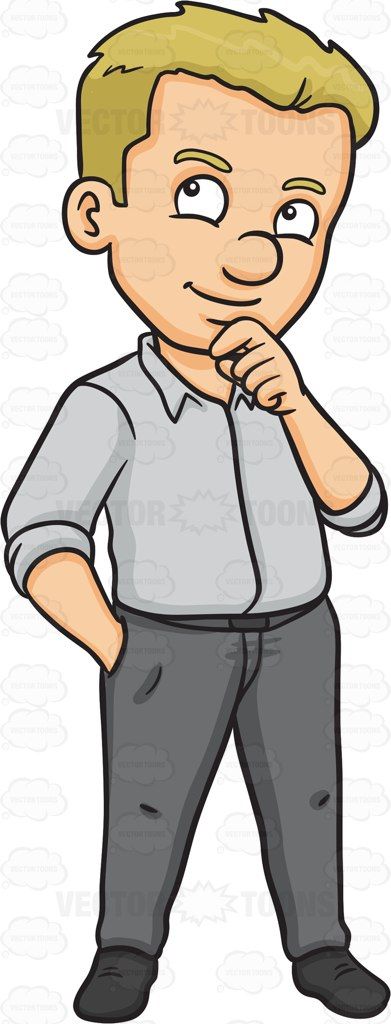 man
.
.
.
man
men
him
mug
lamp
camp
mom
stem
.
.
.